Developing Christian Community—How consumers become disciples
Small groups—defined
A small group is...
a group that is small.
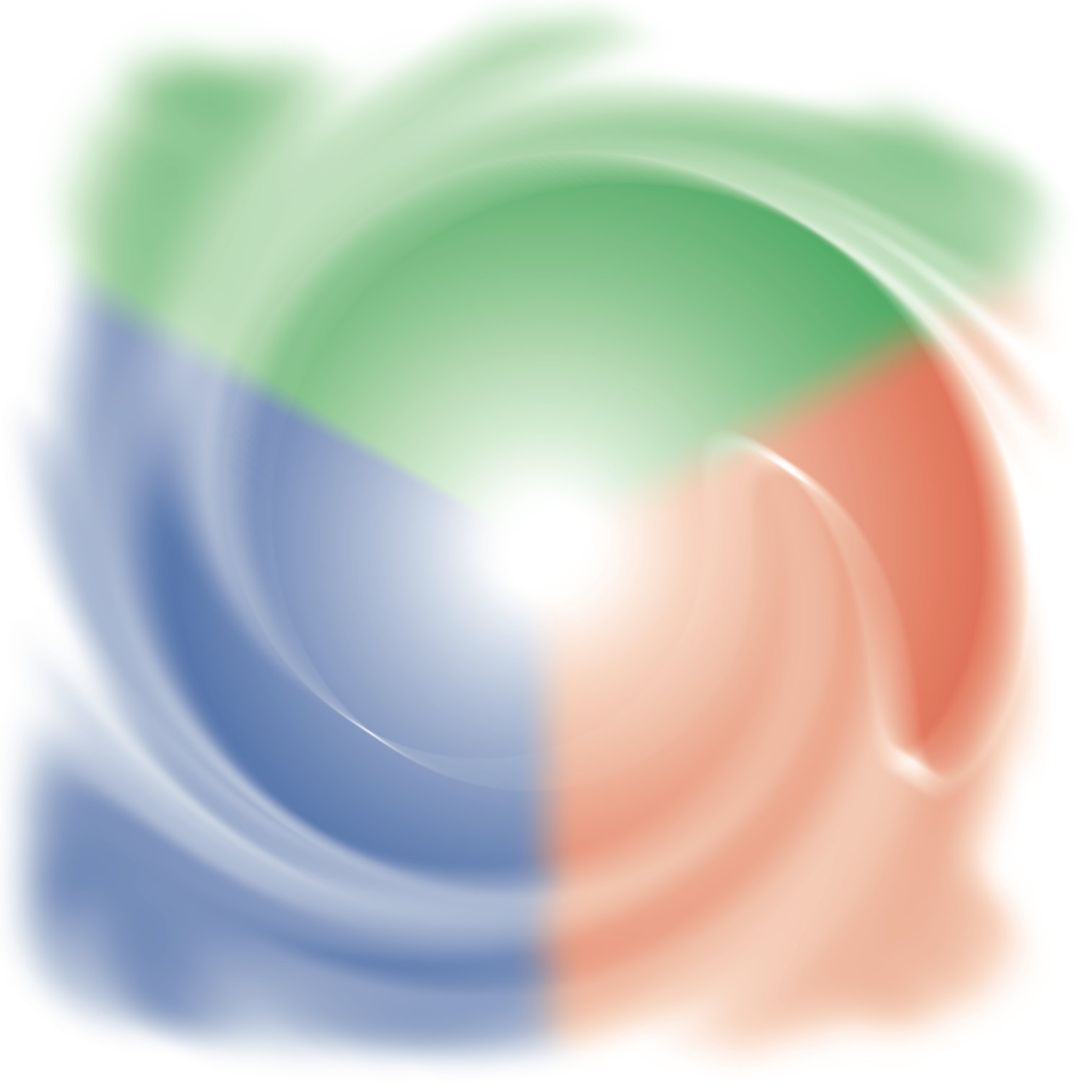 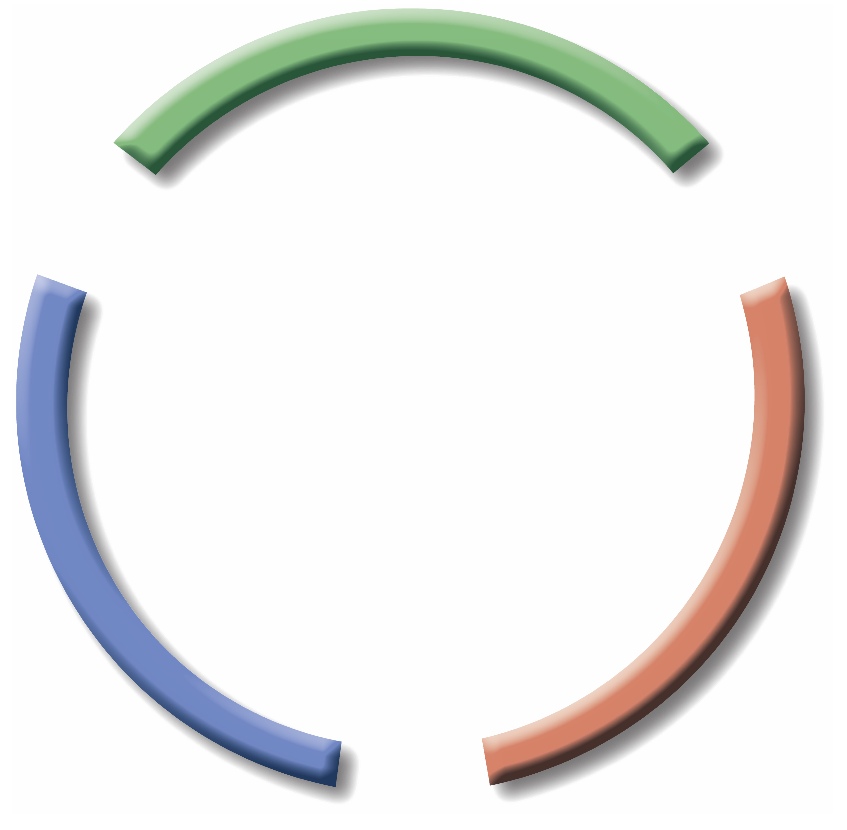 head
hands
heart
What do you think?
holisticsmall groups
How doyou feel?
What willyou do?
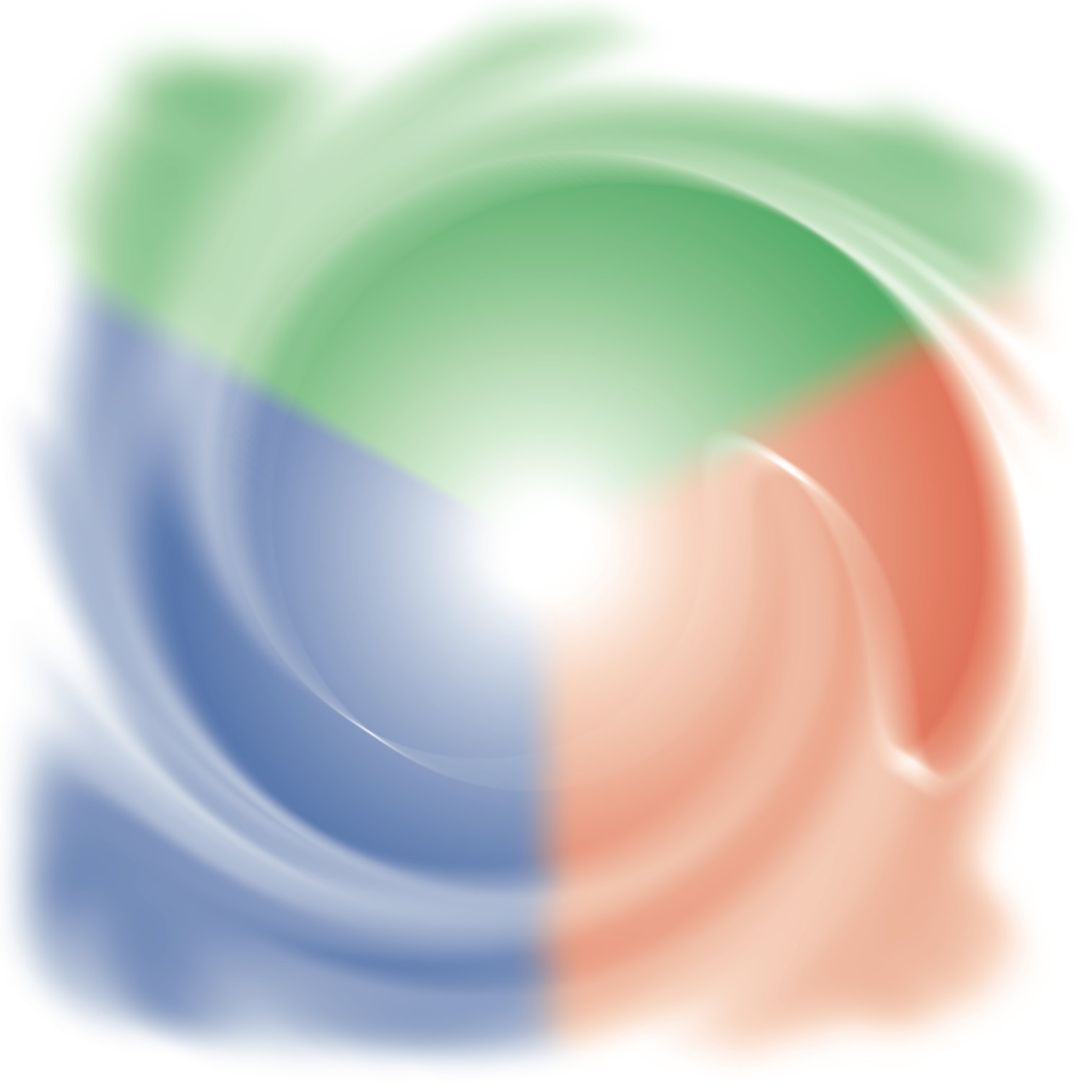 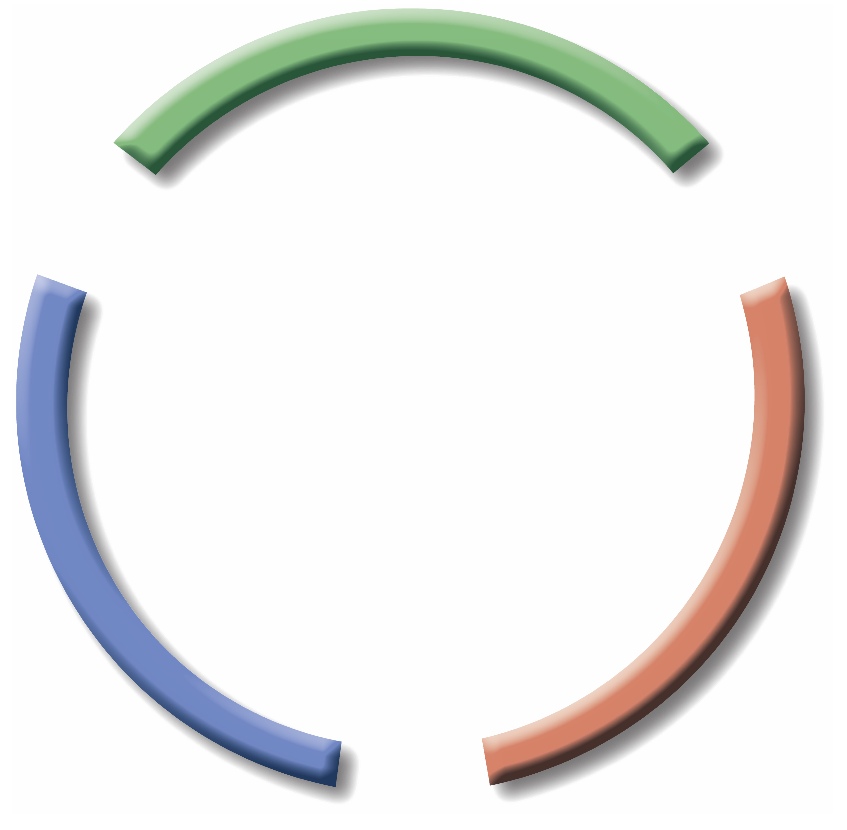 head
hands
heart
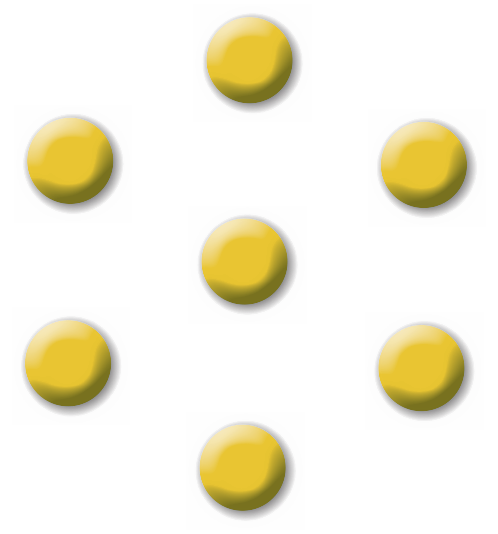 Effectivestructures
Inspiringworship
Gift-basedministry
Empowering   leadership
Passionate
spirituality
Need-oriented evangelism
Loving relationships
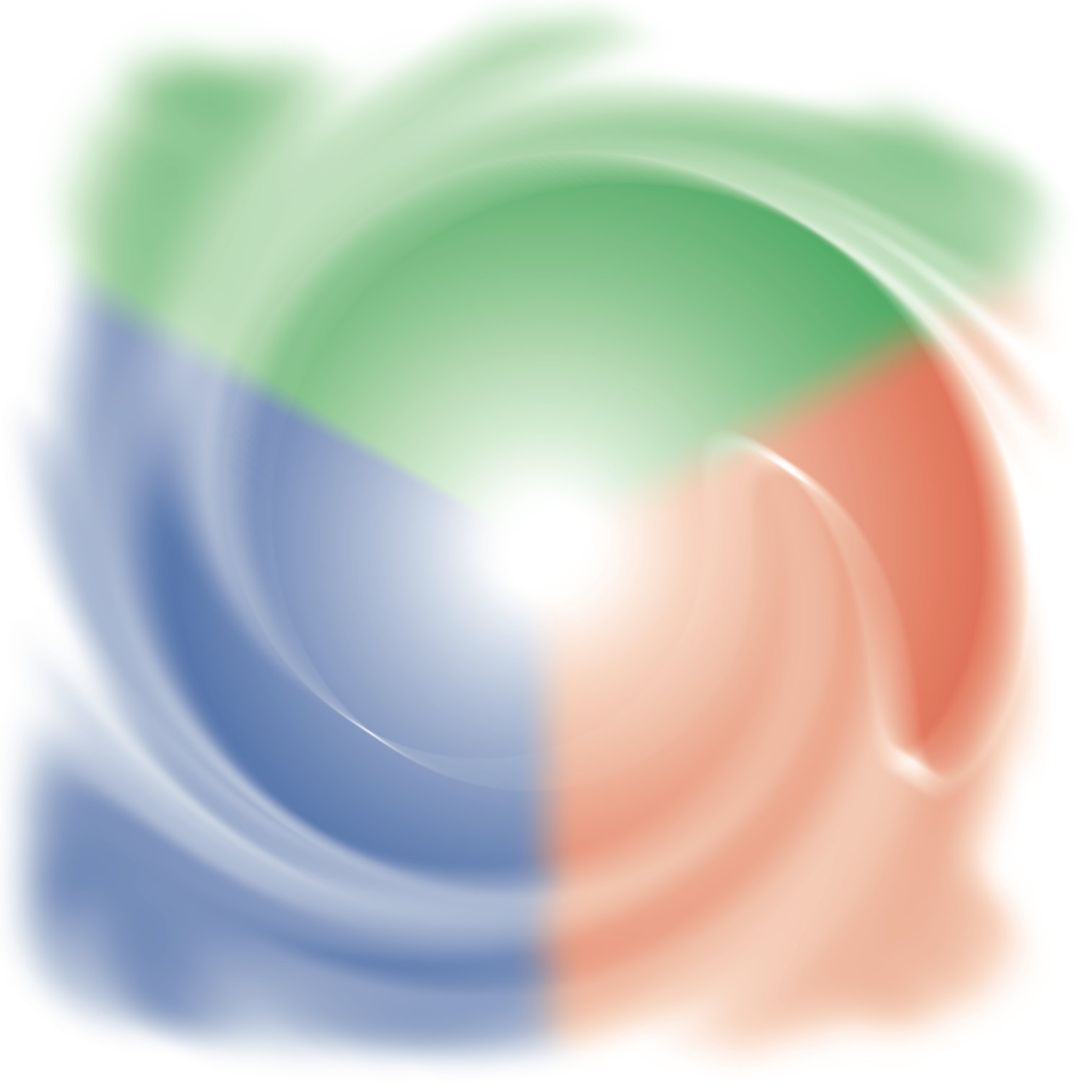 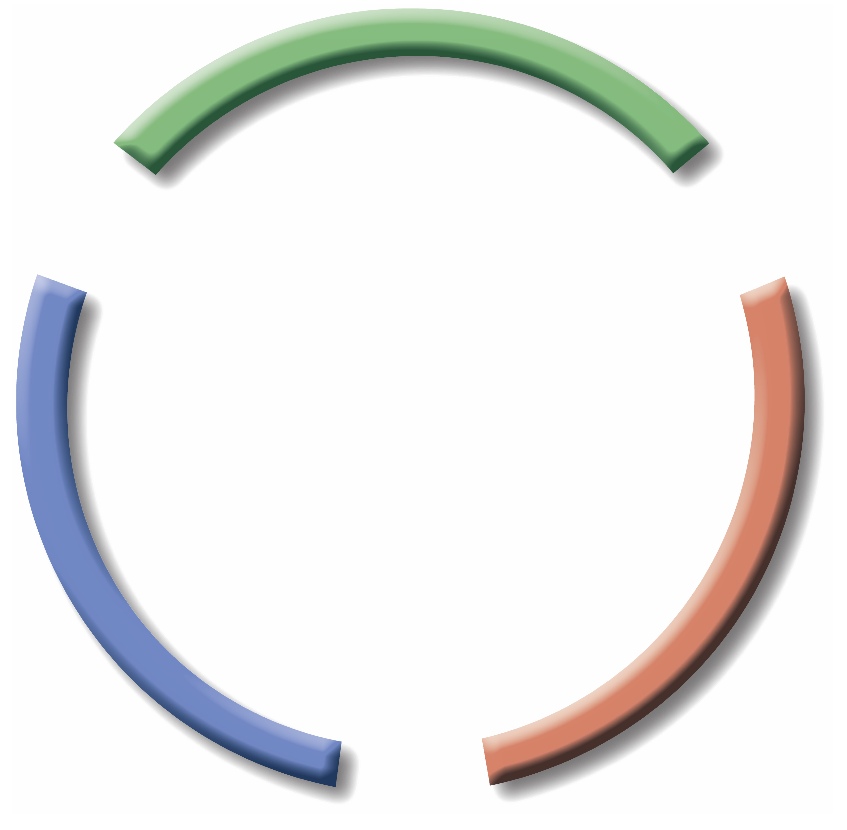 head
hands
heart
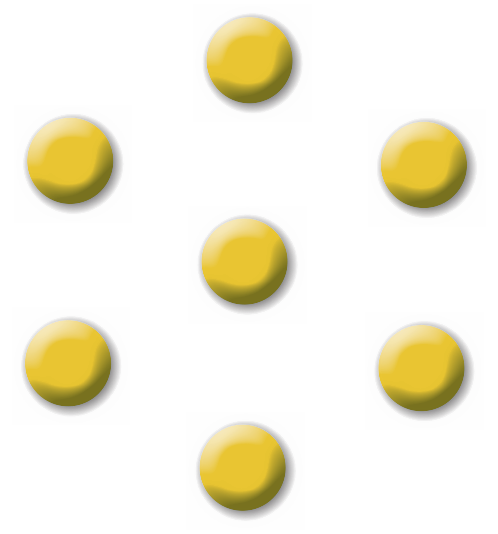 Effectivestructures
Gluttony
Inspiringworship
Lust
Gift-basedministry
Envy
Empowering   leadership
Pride
Passionate
spirituality
Sloth
Need-oriented evangelism
Greed
Loving relationships
Anger
The nature of typologies
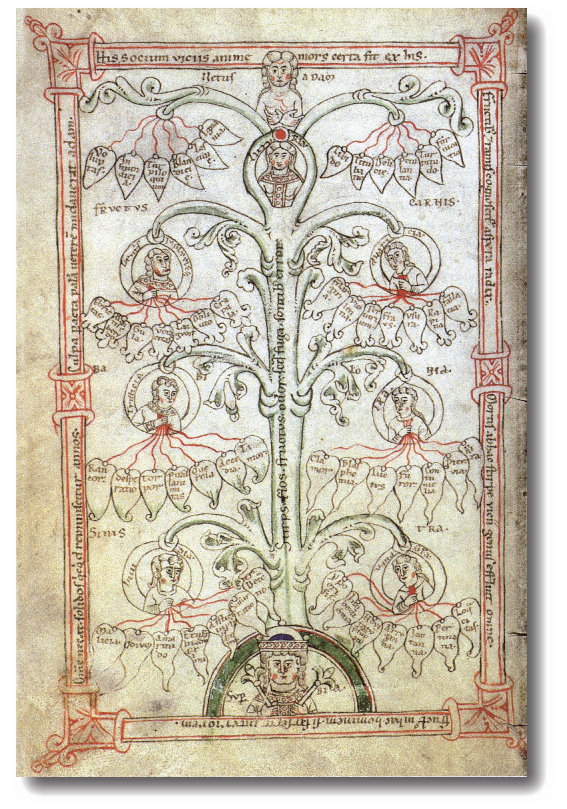 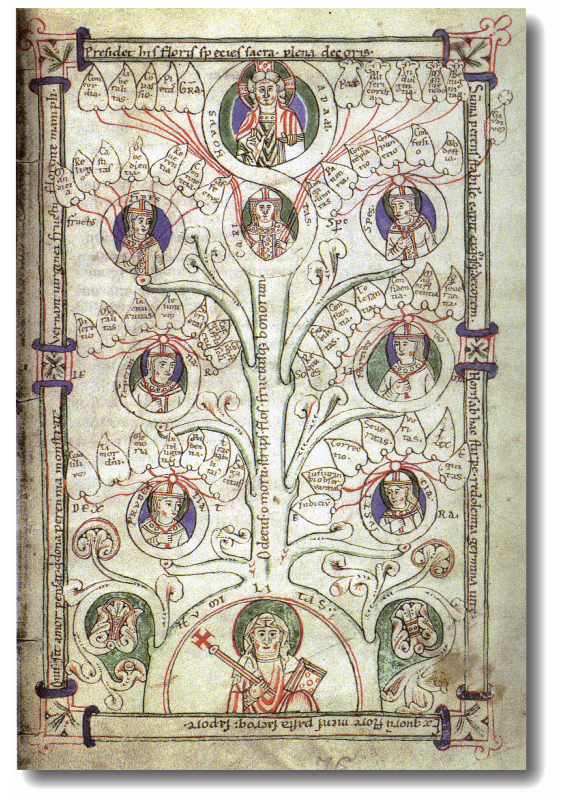 The tree of vices (left) and the tree of virtues (right), from: De fructibus carnis et spiritus, Salzburg, 12th century.
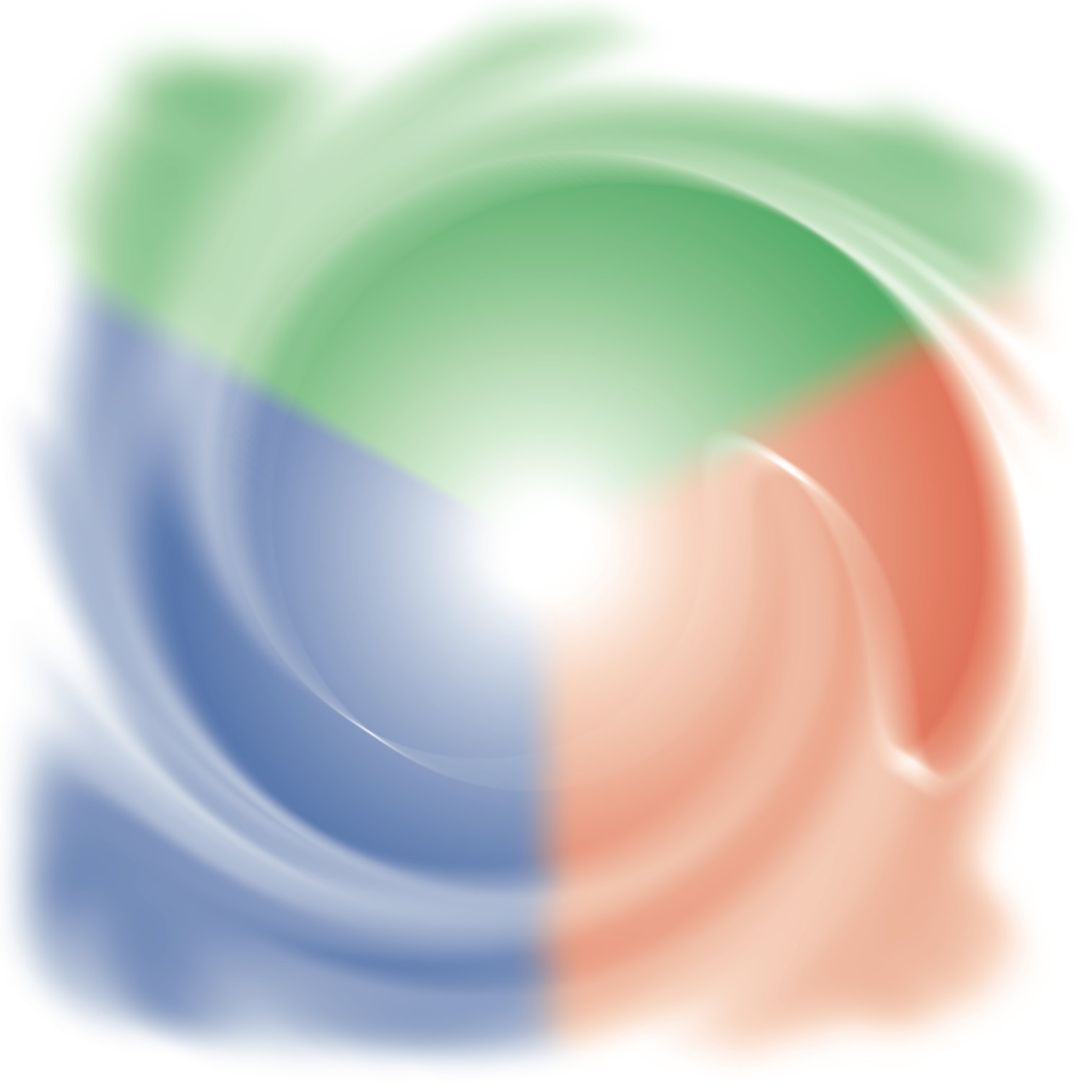 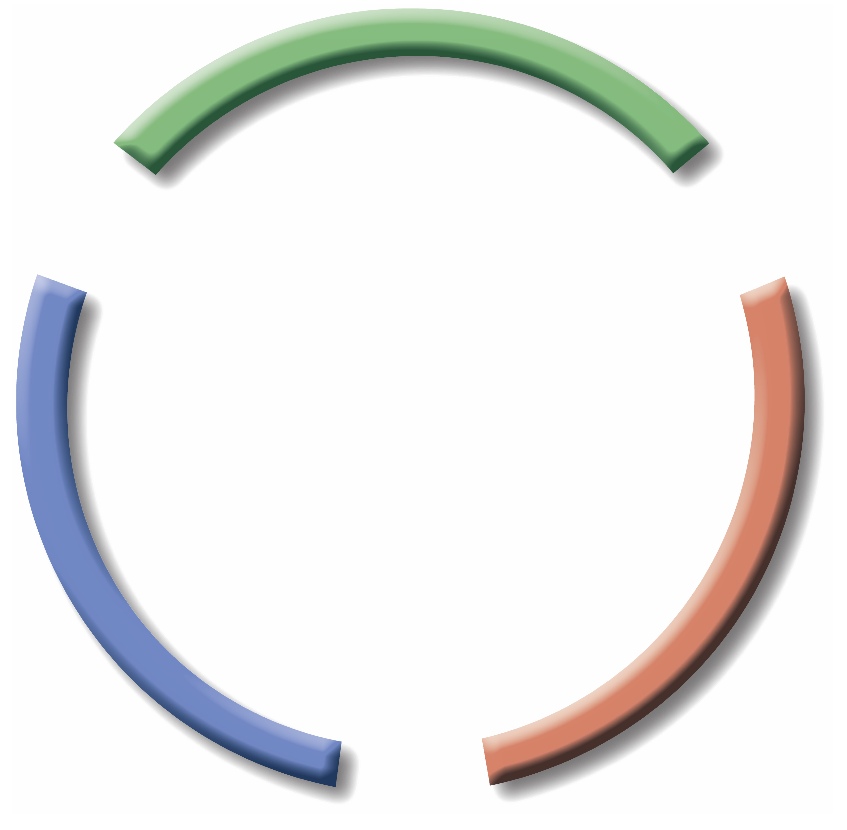 relationship to yourself
relationship to others
relationship to God
“Love the Lord your God
… and love your neighbour
… as you love yourself.”
Luke 10:27
The communal test
power
Vulnerability: Pride
Energy for:
Empowering leadership

Vulnerability: Gluttony
Energy for:
Effective structures

Vulnerability: Envy
Energy for:
Gift-based ministry

Vulnerability: Greed
Energy for:
Need-oriented evangelism

Vulnerability: Anger
Energy for:
Loving relationships

Vulnerability: Sloth
Energy for:
Passionate spirituality

Vulnerability: Lust
Energy for:
Inspiring worship
pleasure
identity
sustenance
justice
renewal
intimacy
intimacy
The “Energies” in Scripture
Ephesians 3:7:  “... of which I was made a minister, according to the gift of God's grace which was given to me according to the working (ἐνέργειαν) of his power.”
Col. 1:29: “For this purpose also I labor, striving according to His power (ἐνέργειαν), which mightily works (ενεργουμένην) within me.”
Phil. 2:13: “For it is God who works (ἐνεργῶν) in you to will and to act (ἐνεργεῖν) according to his good purpose.”
Romans 7:5: “For while we were in the flesh, the sinful passions, which were aroused by the law, were at work (ἐνηργεῖτο) in the members of our body to bear fruit for death.”
2 Cor. 4:12: “So death works (ἐνεργεῖται) in us, but life in you.”
Eph. 4:16: “... from whom the whole body, being fitted and held together by what every joint supplies, according to the proper working (ἐνέργειαν) of each individual part, causes the growth of the body for the building up of itself in love.”
Phil. 2:13: “For it is God who is at work (ἐνεργῶν) in you, both to will and to work (ἐνεργεῖν) for his good pleasure.”
2 Thess. 2:9: “That is, the one whose coming is in accord with the activity (ἐνέργειαν) of Satan, with all power and signs and false wonders…”
1 Cor. 12:6: “There are varieties of effects (ἐνεργημάτων), but the same God who works all things in all persons.”
Galatians 3:5: “Does he who provides you with the Spirit and works (ἐνεργῶν) miracles among you, do it by the works of the law, or by hearing with faith?”
Eastern and Western Paradigms
Western paradigm
Eastern paradigm
sin as breaking laws
sin as sickness
cure: punishment
cure: healing
church as courtroom
church as hospital
Eastern and Western Paradigms
Christ’s work:
victory over
&
EVIL
Death
opposite of the GOOD
opposite of 
LIFE
emphasis of the Western tradition
emphasis of the Eastern tradition
resulting in theGOOD LIFE
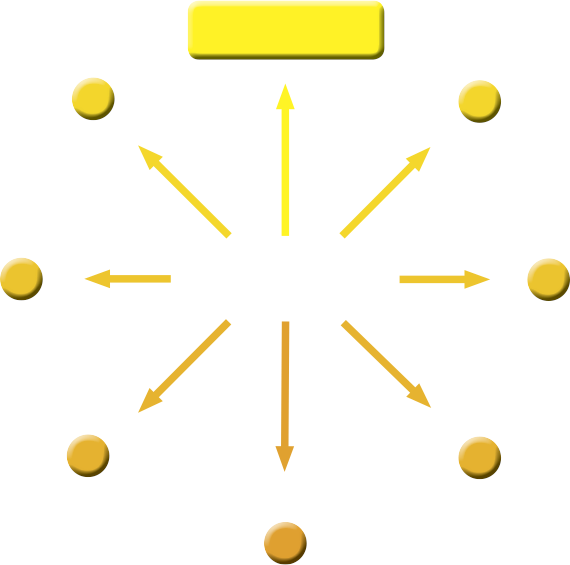 COMMUNAL
QUALITY
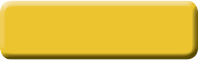 ENERGY
SIN
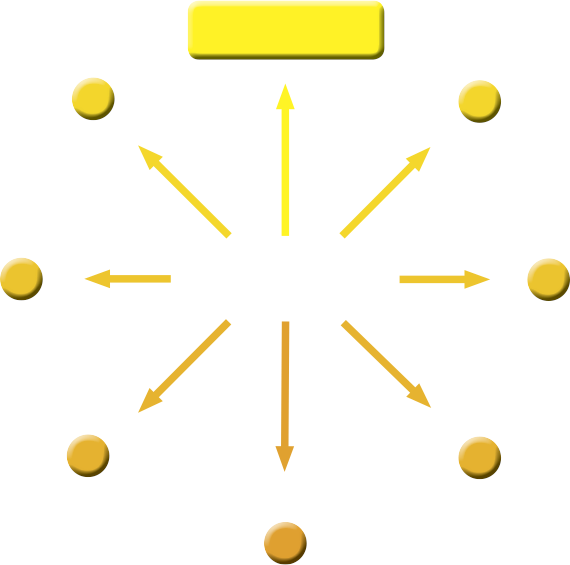 COMMUNAL
QUALITY
unless you re-direct your energy
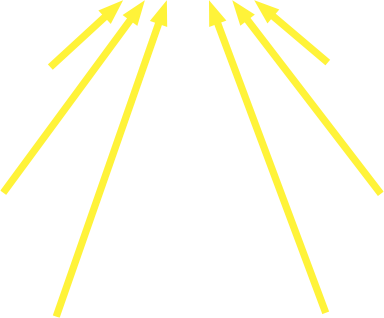 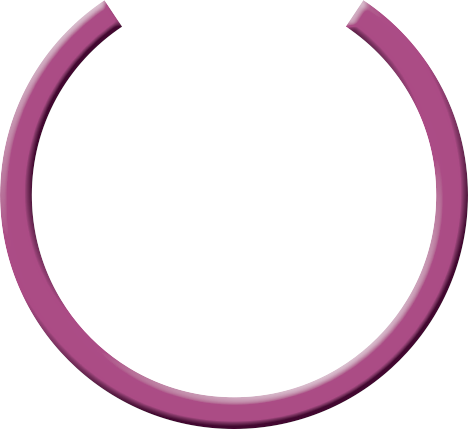 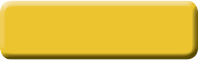 ENERGY
SIN
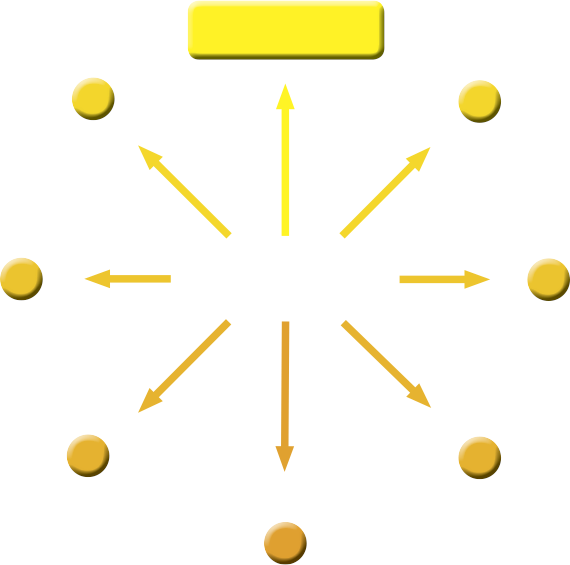 EMPOWERING LEADERSHIP
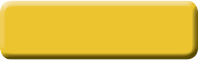 POWER
PRIDE
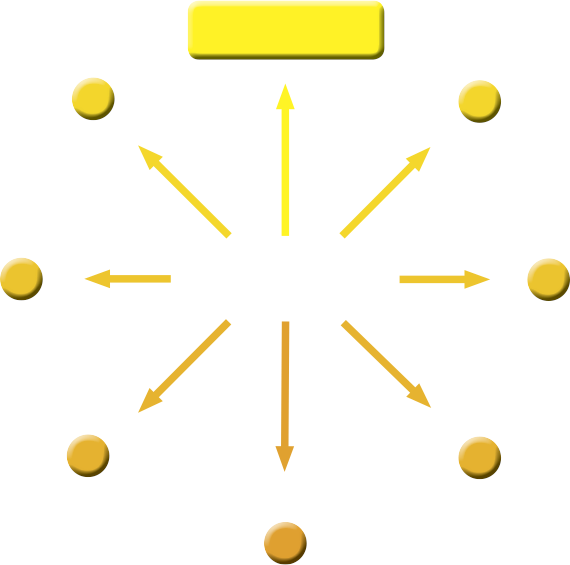 EMPOWERING LEADERSHIP
unless you invest your influence in others
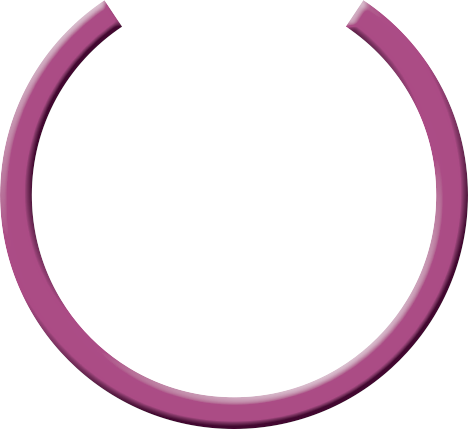 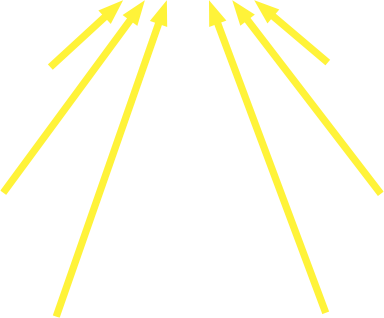 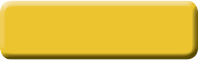 POWER
PRIDE
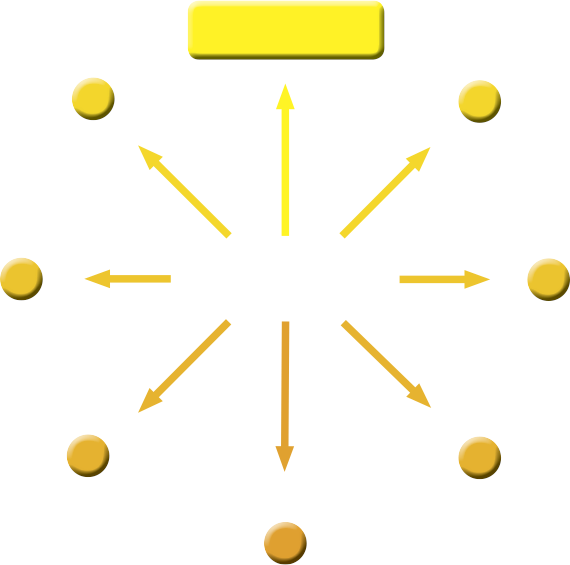 LOVING
RELATIONSHIPS
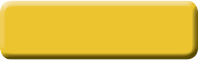 JUSTICE
ANGER
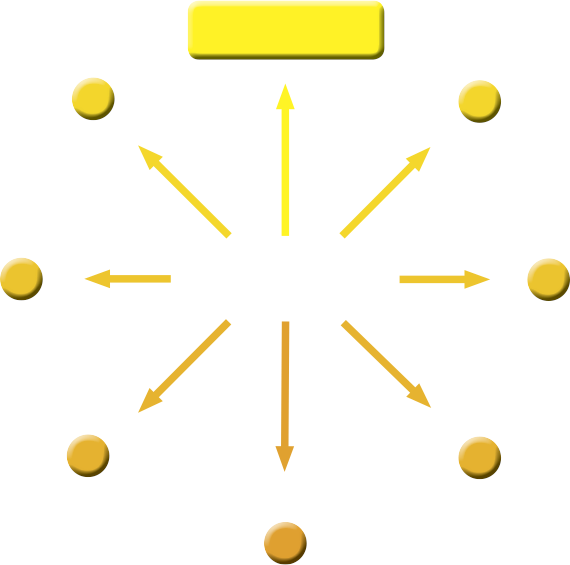 LOVING
RELATIONSHIPS
unless you balance justice and grace
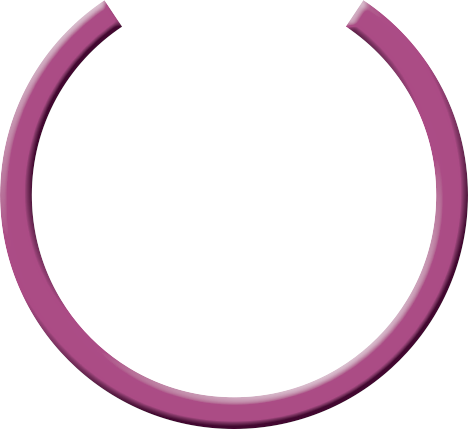 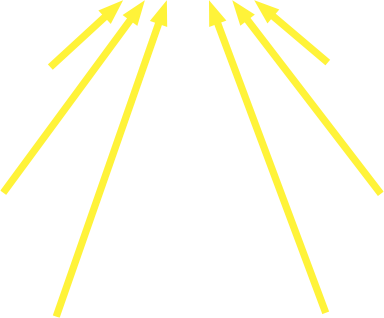 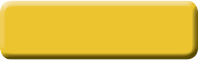 JUSTICE
ANGER
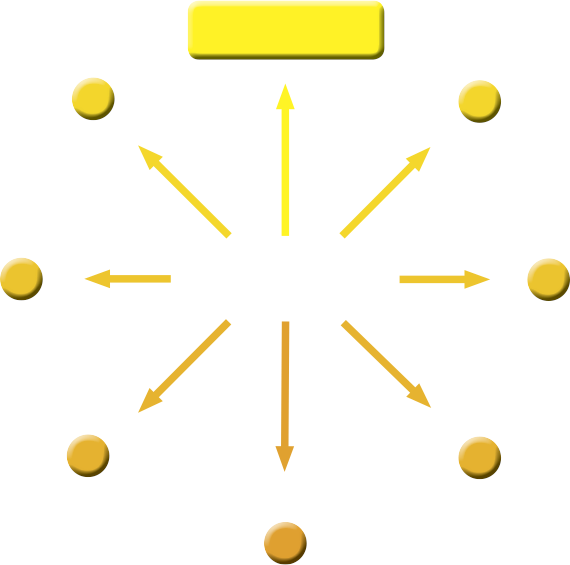 PASSIONATE
SPIRITUALITY
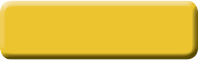 RENEWAL
SLOTH
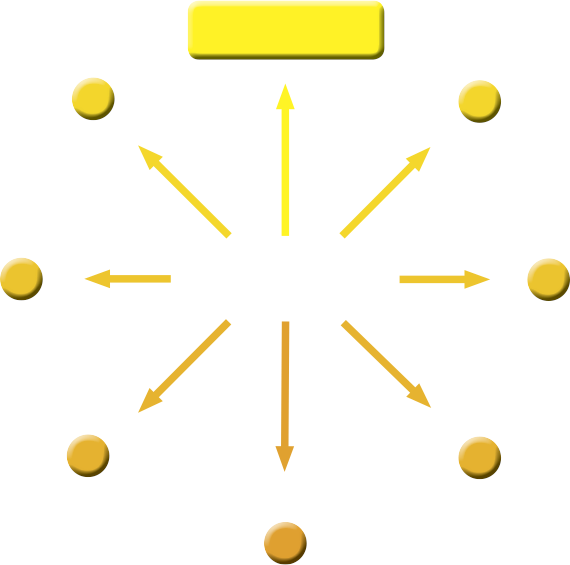 PASSIONATE
SPIRITUALITY
unless you seek to fully experience God
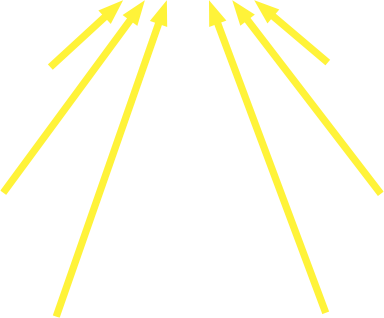 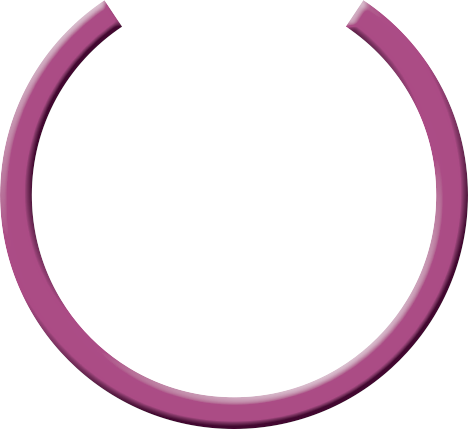 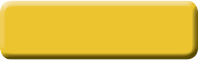 RENEWAL
SLOTH
The Communal Test
power
Always start with your
strongest energy
Vulnerability: Pride
Energy for:
Empowering leadership

Vulnerability: Gluttony
Energy for:
Effective structures

Vulnerability: Envy
Energy for:
Gift-based ministry

Vulnerability: Greed
Energy for:
Need-oriented evangelism

Vulnerability: Anger
Energy for:
Loving relationships

Vulnerability: Sloth
Energy for:
Passionate spirituality

Vulnerability: Lust
Energy for:
Inspiring worship
pleasure
justice
sustenance
identity
intimacy
renewal
intimacy
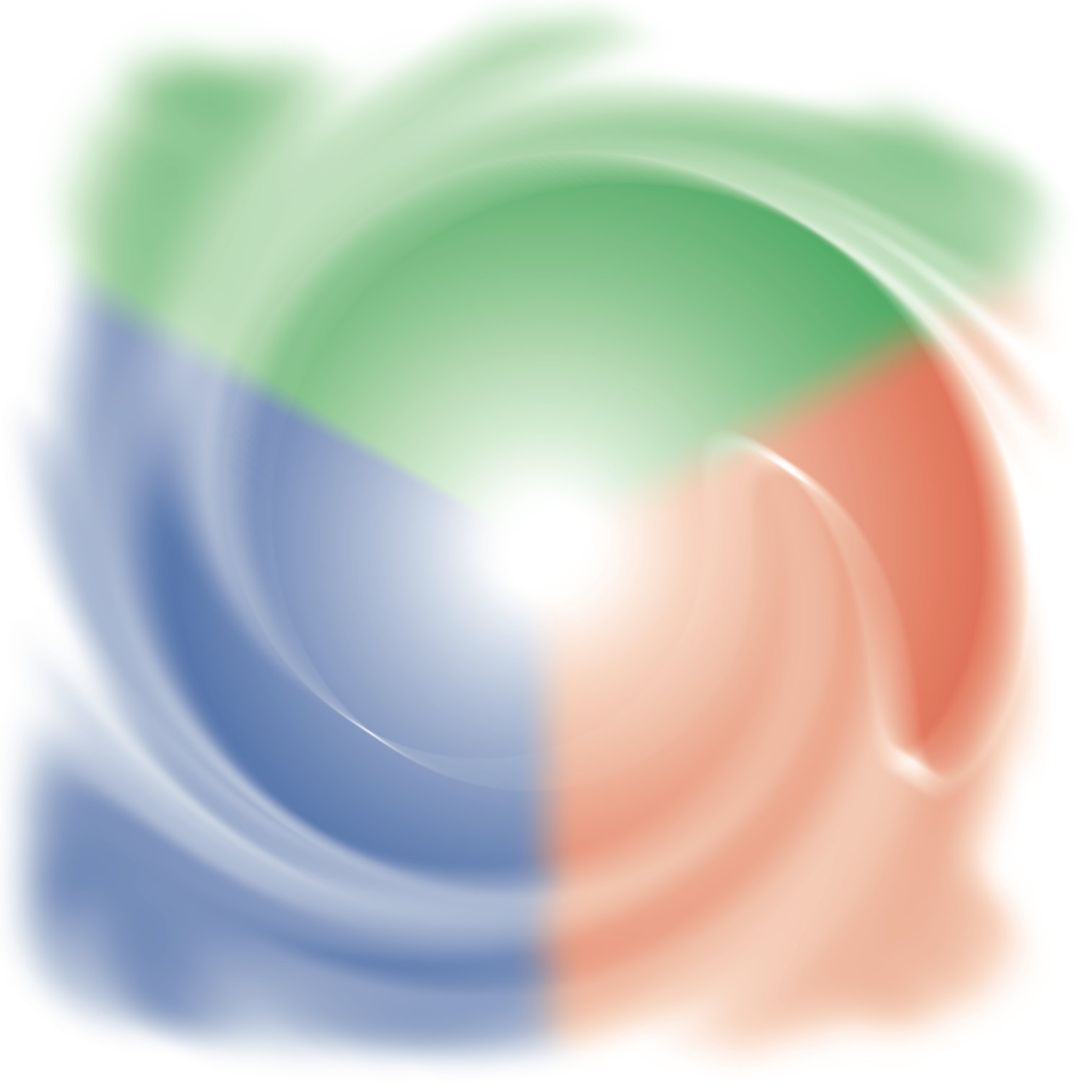 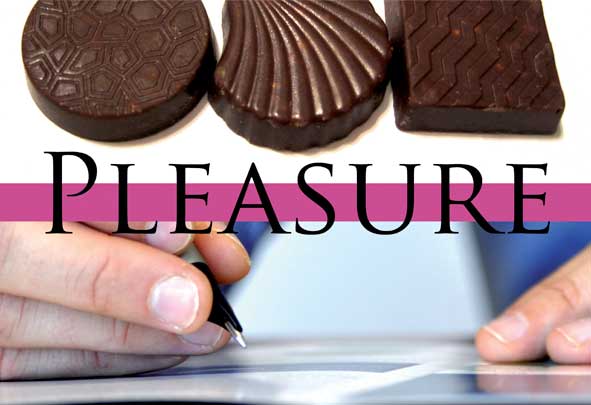 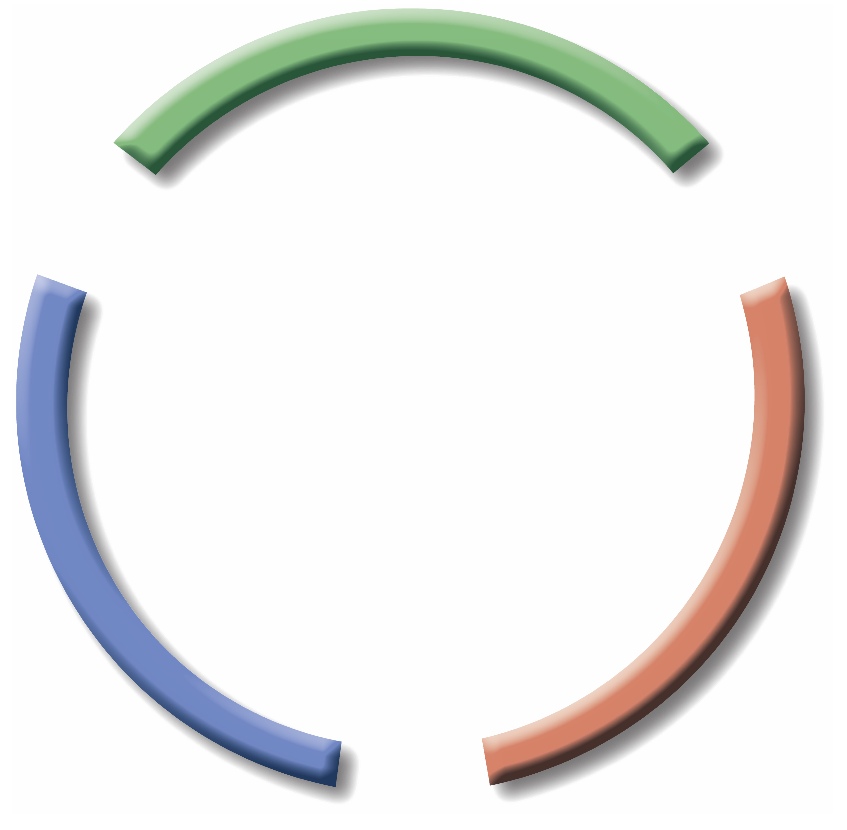 heart
hands
head
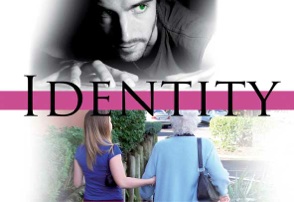 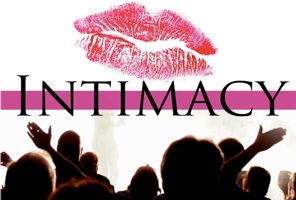 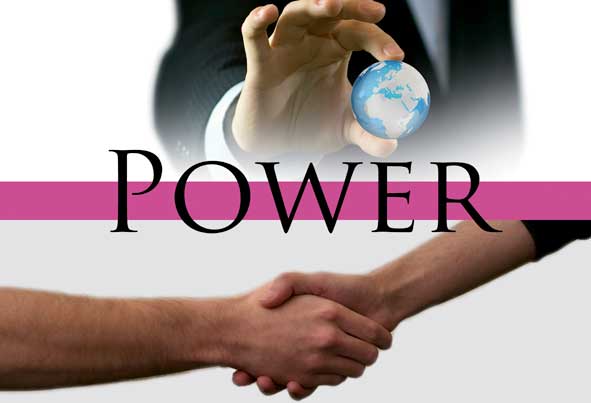 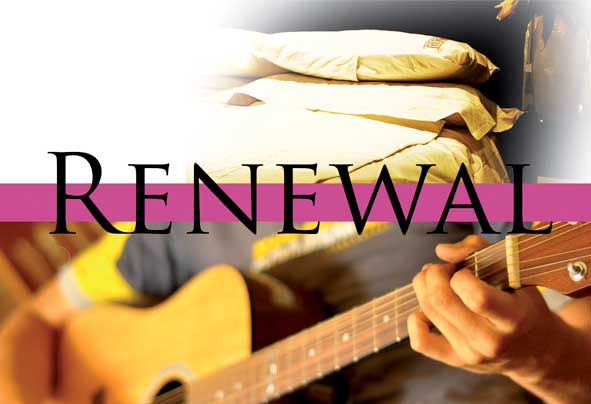 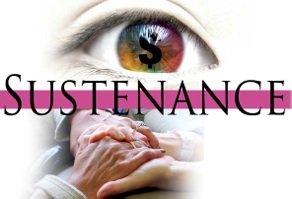 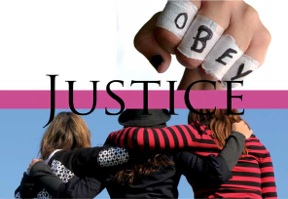 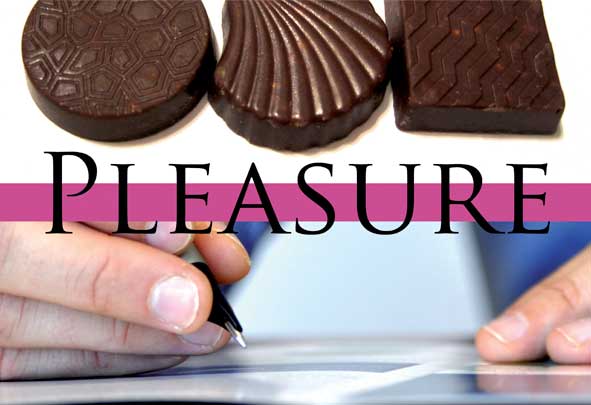 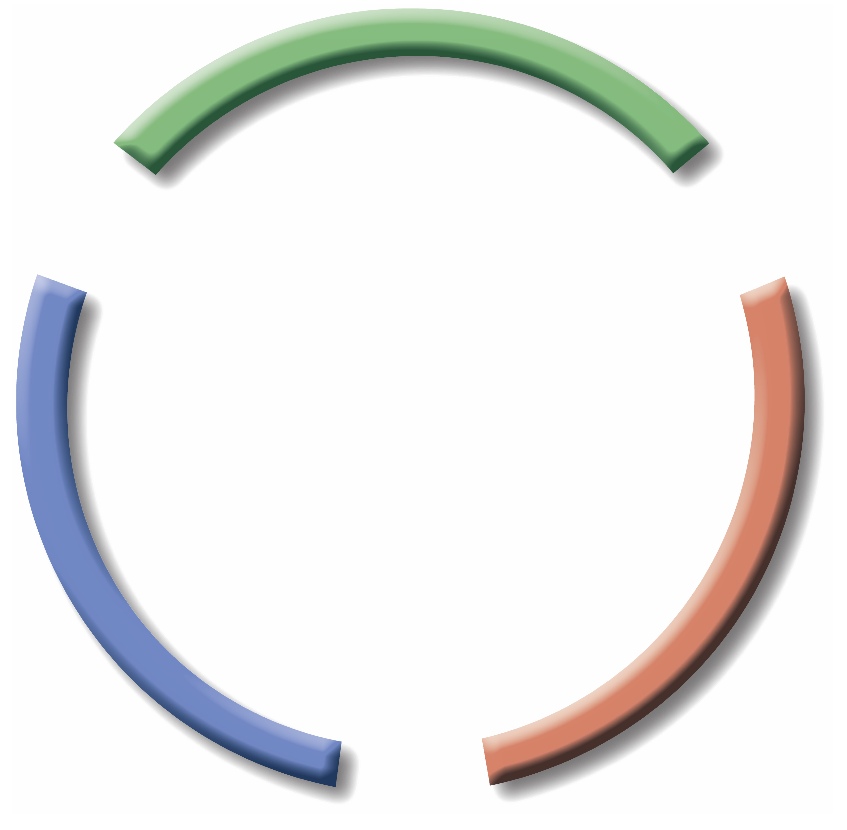 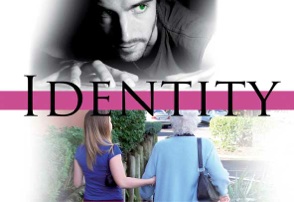 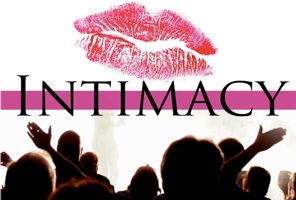 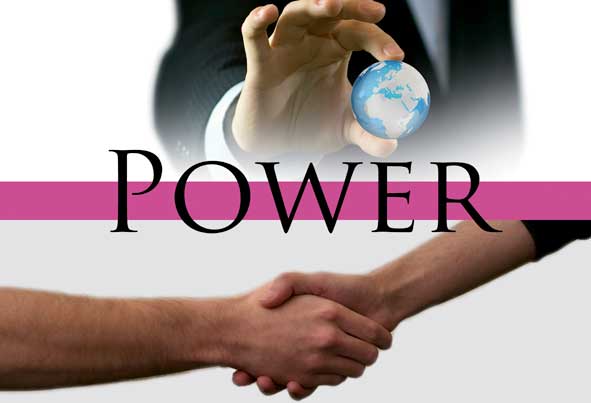 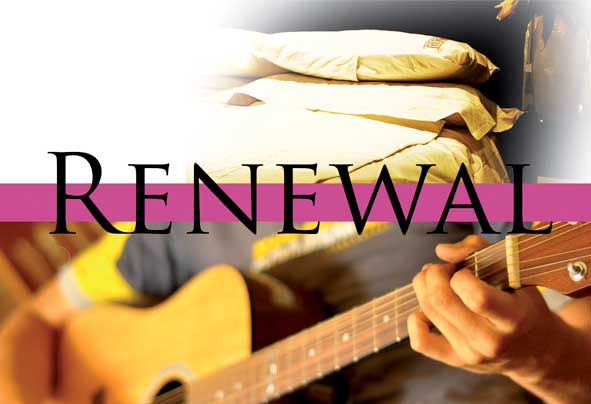 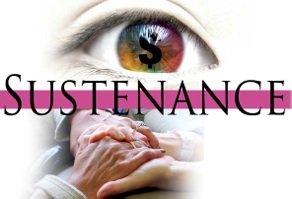 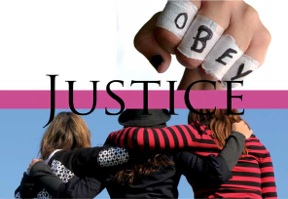 Share in “same energy” groups of 2-4:
1. Without doing the Communal Test, would you have been aware that this is your greatest energy?
2. How do you presently express your greatest energy in your small group, family, workplace, church, etc.? 
3. How could you improve that in the future?  
4. How could your group benefit from that contribution?
When we follow the path of Isolation...
If we fail to redirect our energies
our week will be
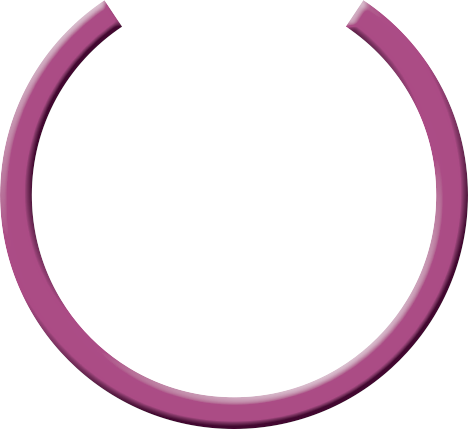 SINDAY
MOURNDAY
TEARSDAY
WASTEDAY
THIRSTDAY
FIGHTDAY
SHATTERDAY
7 days outside community make
ONE WEAK
Two wrong paths
Path of 
denial
Path of compromise
Energy
Sin
power
Submit!
pride
hero worship
gluttony
Abstain!
pleasure
consumerism
Conform!
envy
identity
egalitarianism
greed
materialism
Renounce!
sustenance
judgmentalism
justice
Calm down!
anger
renewal
Act!
sloth
entertainment
permissiveness
lust
Cleanse!
intimacy